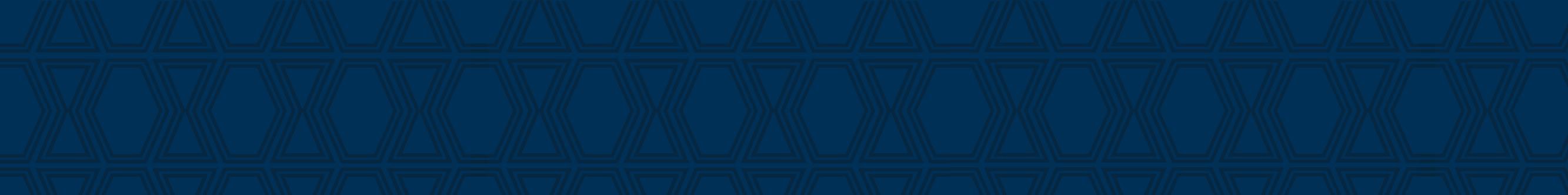 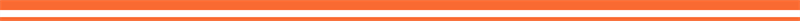 Flex Your Beneficiaries:
Reducing the Income Tax  Burden on Non-Grantor Trusts
Presentation by:
Jonathan G. Blattmachr, JD, AEP (Distinguished)
Douglas Blattmachr, MBA
Martin Shenkman, CPA/PFS, MBA, AEP (Distinguished), JD
Robert S. Keebler, CPA/PFS, MST, AEP (Distinguished)
©  August 2022 by 
 J. Blattmachr 
All Rights Reserved
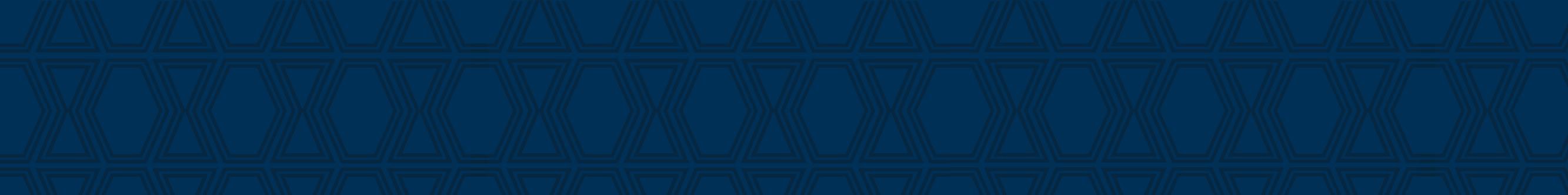 Introduction
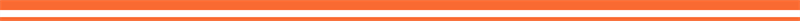 Overview of planning with flexible beneficiaries
2
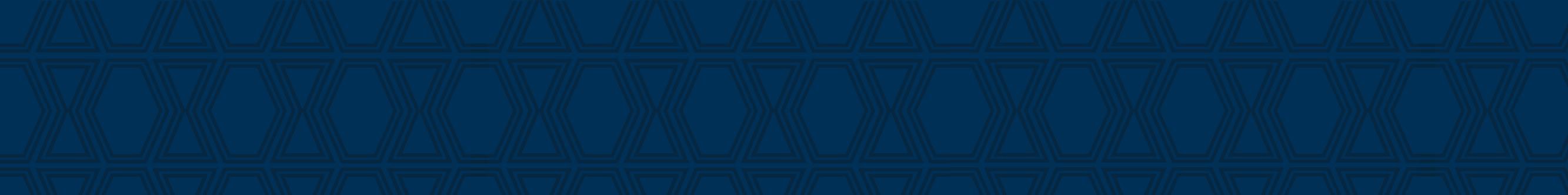 Why Flexible Beneficiary Trusts
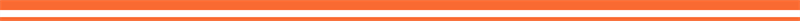 Adding a broader array of beneficiaries is not mandated and, in fact, is rarely used. But adding a broader array of beneficiaries is discretionary and may facilitate income tax reduction and more. The “flexible” beneficiaries don’t have to be used if incorporated into a trust but may when and as appropriate. 

If you choose to distribute all income every year to an individual beneficiary, the Flexible Beneficiary Trust format may not help much. But in many if not most trusts simply distributing all trust income is not optimal, Because distributing all income negates income tax planning and asset protection planning.

Introducing different types of beneficiaries, that might be deemed to have received the income so it is “taxable” to them, may save income tax at the trust level.  This will also permit tax benefits without forcing distributions to actually be made to beneficiaries so it can facilitate protecting beneficiaries from loss of governmental benefits and creditor claims.
3
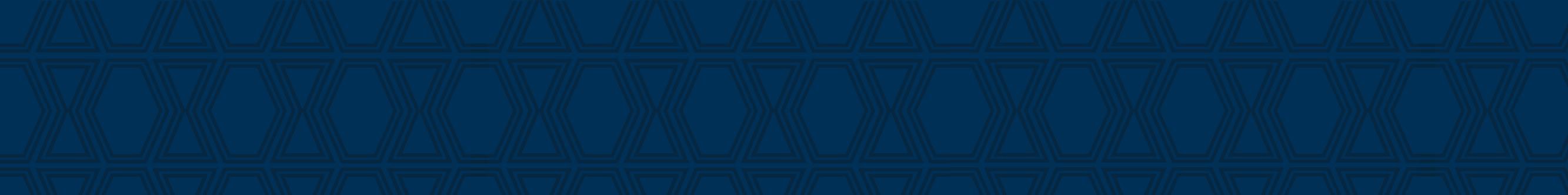 Planning is the Key to Benefit from a Flexible Beneficiary Trust
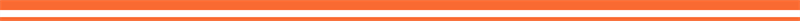 Section 663 allows the trustee to elect to treat any distribution made within 65-days of the close of the trust’s tax year (generally December 31) which usually is March 4 of the following year as though it were made in the prior tax year up to the extent of DNI.

By working with the tax advisers (e.g., CPAs, trust officer and attorneys) of the family members, a determination can be made as to whom (or to what as it may not be an individual) income should be distributed.

So, the trustee can determine results for a given tax year and then within 65 days in consultation with the trust’s advisers determine whether distributions deemed made in the prior year should be made to individual or flexible beneficiaries or a combination of them.
4
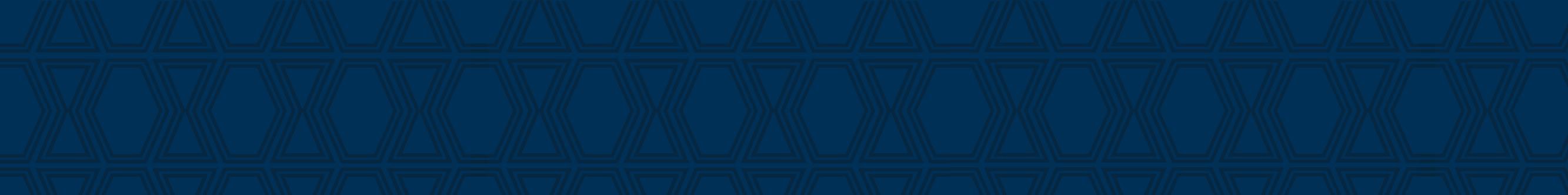 Who Might Be a Flexible Beneficiary?
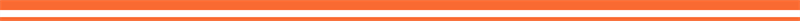 This is a trust that permits distributions not just to family members, but it also permits distributions to other entities that may reduce the income tax on income ultimately received by family members. These might include:
A broad class of individual beneficiaries rather than a single beneficiary. This might permit the avoidance of state income tax or distributions to a beneficiary in a lower income tax bracket.
Spouse of family member in case the family member is under the threat of a creditor or is under asset management problems (e.g., addiction) or is incompetent. Often spouses of beneficiaries are not included but perhaps they should be.
Charitable Remainder Trust (“CRT”), most likely a NIMCRUT, which will avoid current taxation of the income. This could include an entity (e.g., a single member LLC) owned by the CRT, thereby minimizing Fiduciary Accounting Income which may have to be currently distributed (and income taxed).
A Qualified Subchapter S Trust (“QSST”) which may allow the income to be taxed to a family member in a tax bracket lower than the trust income tax bracket without an actual distribution. This could include an entity (e.g., a single member LLC) owned by the QSST.
Distribution to charity to avoid the limitations on charitable contribution deductions faced by individual taxpayers.
A Charitable Lead Trust (“CLT”) which will entitle the distributing trust to a charitable deduction under Section 642(c) for the gross income set aside for charity.
5
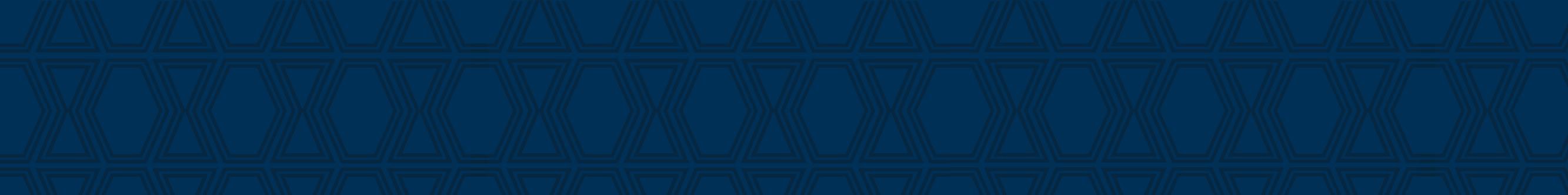 How Can I Create a Flexible Beneficiary Trust for a Client?
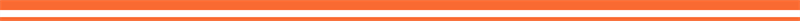 For new trusts, plan and draft more flexibly by adding broader classes of beneficiaries.

Revise wills to recast trusts in a more flexible manner.

For existing trusts all may not be lost. It may be feasible to grant or to use powers of appointment to appoint assets to more flexible trusts. Note that the IRS has held that such a decanting, which permits distributions to charity, will not enable those distributions to qualify for a charitable deduction under Sec. 642(c). 

Moreover, the “pursuant to the terms of the governing instrument” requirement under the section has been strictly construed. See Brownstone v. US, 465 F.3d 525 (2d Cir. 2006).  However, this should not block a distributions deduction to a CRT. Moreover, even a trust that does not provide for gross income to be paid to charity may be entitled to a Sec. 642(c) deduction if the trust is a partner in a partnership and the partnership makes distributions of its income to charity which flow to the trust via the K-1. See Rev. Rul. 2004-5.
6
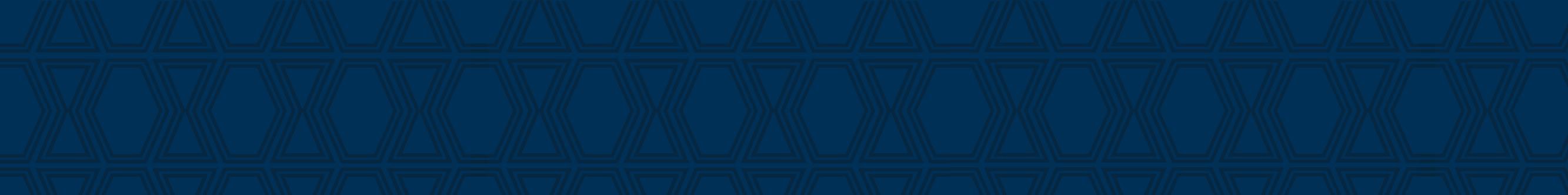 Detailed Discussion
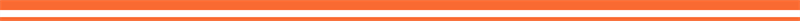 Specific analysis of various flexible beneficiaries
7
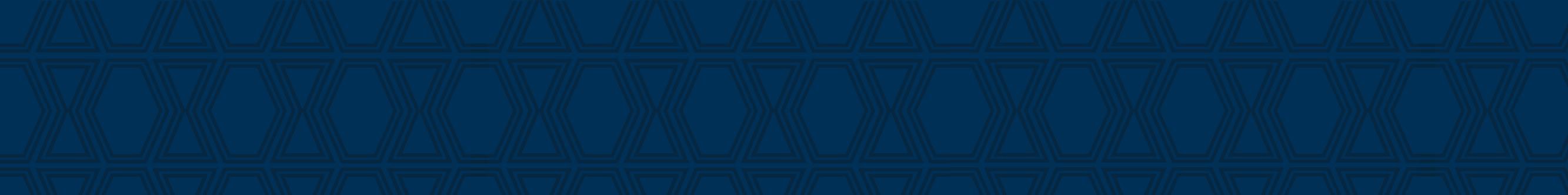 Charity and Estate and Income Tax Planning
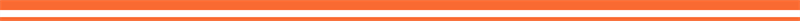 This may also provide an additional opportunity for estate tax planning by having income paid over to a charitable lead trust (“CLT”) for which the trust would get a Section 642(c) charitable deduction.

Having a trust given gross income to charity can be better than giving the income to a beneficiary for that beneficiary to give the income to charity. The individual will face the Pease deduction limiting which cuts back itemized deductions, the beneficiary will have to exceed the standard deduction and would face the 20%, 30% and 50% limitations. Trusts do not.

If the trust pays it over to a zeroed out CLAT, the distributing the trust should get a 642(c) deduction.  The CLAT will not have any taxable income and possibly a portion of the payment can be preserved for the family, if the CLAT has good investment experience.
8
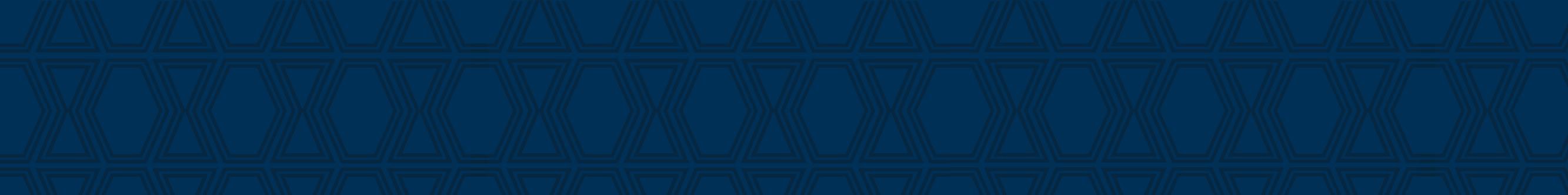 Reduce Income Tax on Trust Income by Distributing Gross  Income to Charity
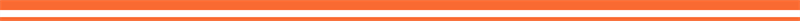 Section 642(c) allows an unlimited income tax deduction for gross income paid, pursuant to the  terms of the governing instrument, for a charitable purpose.

However, Section 681 imposes the same percentage limits tied to an individual’s contribution  base (essentially, AGI) to the extent the distribution to charity from the trust constitutes  essentially of unrelated business [taxable] income (under Section 512). But the taint of UBTI  seems to be washed away when distributed from a trust to charity.	See Schmolka, “Income  Taxation of Charitable Remainder Trusts and Decedents’ Estates: Sixty-Six Years of  Astigmatism,” 40 Tax Law Rev. 1, 294, n. 653.

The Section 642(c) deduction is allowed not only if the governing instrument directs payments for  a charitable purpose but also if it merely authorizes them. Some believe that the trust must mandate payments to charity to meet the “pursuant to the governing instrument requirement.”  But the mere authorization of distributions for a charitable purpose suffices. Practitioners should consider always authorizing payments to charity so that the flexibility is preserved.

In addition, if a trust is a partner is a partnership that makes a donation to charity from its gross  income, the trust, as a partner, may deduct its proportionate share of the charitable donation.  Rev. Rul. 2004-5.
9
9
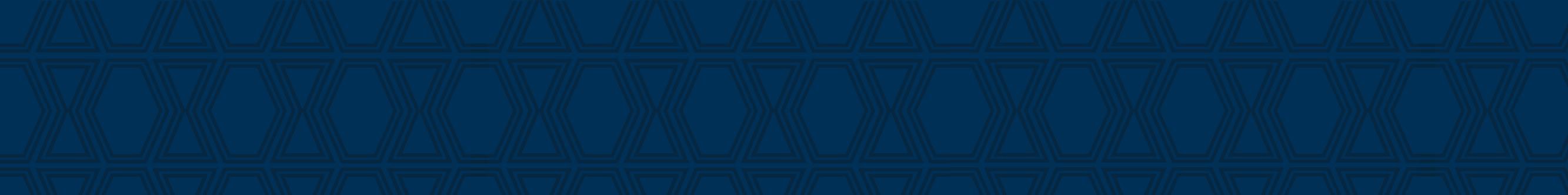 Reduce Income Tax on Trust Income by Distributing Gross  Income to a Charitable Lead Trust
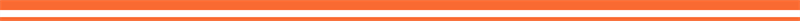 In lieu of distributing the trust's gross income to charity, it seems quite certain it could be distributed to a charitable lead trust and, to the extent of charity's actuarial interest in the trust, be deductible under Section 642(c). This might enhance what family members ultimately receive from the "main" trust.  Suppose main trust may be included in beneficiary’s estate, so the CLT may serve to shift value to another family member unreduced by that estate tax.
10
10
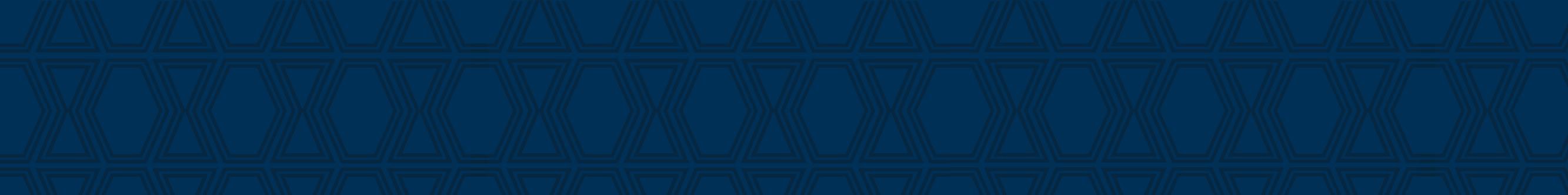 Reduce Income Tax on Trust Income by Distributing DNI  to Beneficiaries
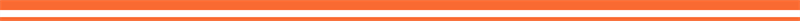 Although, in general, a non-grantor trust is taxed as an individual is, in addition to a different  deduction for charitable contributions, a trust is entitled to a deduction for distributions of its  distributable net income (DNI) to its non-charitable beneficiaries, subject to exceptions and special  rules
DNI is defined in Section 643(a) and is the trust’s taxable income for the year with special rules and  exceptions.	For example, except for the year of termination of the trust, capital gain is not included in  DNI unless it is actually distributed (or deemed distributed).	The regulations explain ways for that to  happen, such as allocating capital gain to fiduciary accounting income or by “deeming” a distribution  of corpus as consisting of capital gain
In any event, distributing DNI to a beneficiary shifts the income to the beneficiary and away from the
trust. And to that extent, the trust’s tax brackets and other income tax attributes will not apply.
Also, the trust may be able to avoid state income tax that a beneficiary who receives DNI cannot.  See North Carolina v. Kaestner (USSC 2019)
11
11
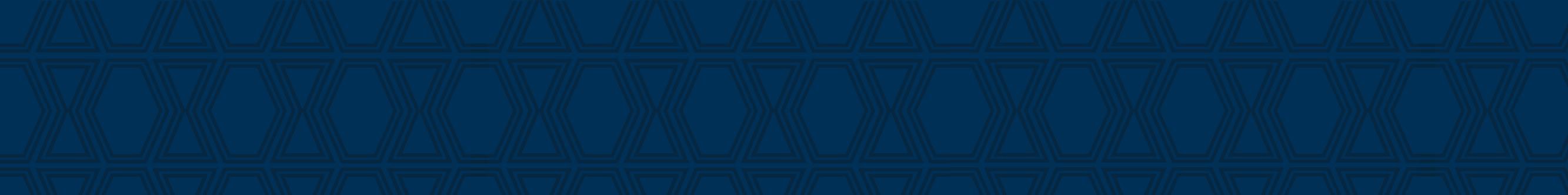 Distributing DNI Among a Class of Beneficiaries that May  Include the Spouses of Descendants
Subject to exceptions and special rules, DNI can be distributed to any discretionary beneficiary (that is, a
beneficiary who is eligible in the discretion of a non-beneficiary trustee to receive trust distributions; if the  trustee may distribute to himself or herself, it may be a deemed owner trust under Section 678)
A beneficiary may be any beneficiary other than charity (for which a shift of income out of the trust to the
beneficiary is allowed only under Section 642(c)) and may include other trusts or any other non-charitable
“person,” including a corporation
Hence, distributions may be authorized to be made to the spouses of the primary beneficiaries (such as the  spouses of descendants of the person whose wealth funded the trust)
It may make sense to include such spouses as discretionary beneficiaries for at least two reasons:
First, the descendant may be under the threat of a creditor claim
Second, the descendant may have an addiction or spendthrift problem or be incompetent
Distributions to the descendant’s spouse can be conditioned on the spouse being married to and living as a
married couple with the descendant and/or obtaining the descendant’s consent (only minimal risk of any real
Gift tax exposure to the consenting descendants as the gift would likely be de minimus and/or qualifying for  the gift tax marital deduction, or the expanded annual exclusion if the spouse is not a US citizen).
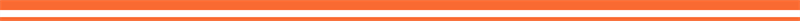 12
12
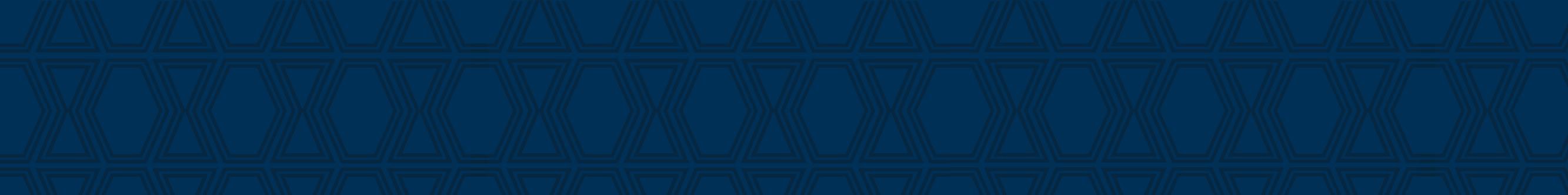 Distributing DNI Among a Class of Beneficiaries that  Includes Other Trusts, Such as CRTs for Descendants
Subject to exceptions and special rules, DNI can be distributed to any discretionary beneficiary (that is, a  beneficiary who is eligible in the discretion of a non-beneficiary trustee to receive trust distributions)
A beneficiary, who may receive DNI, may include any other non-charitable “person” including another trust
Before making the distribution to another trust, consideration should be given to the tax attributes of the
“receiving” trust, such as whether the receiving trust is GST exempt or subject to a particular rule against
perpetuities or subject to state income tax
A distribution to a charitable remainder trust (CRT) described in Section 664 might be considered, as CRTs
are income tax exempt (but are subject to a 100% excise tax on their unrelated [taxable] business income,
essentially as defined under Section 512)
However, a trust is a CRT described in Section 664 only if it meets the definition of a charitable remainder
annuity trust (CRAT) or a charitable remainder unitrust (CRUT) including an income only unitrust such as a
NIMCRUT (a CRUT with make-up provisions) and has property for which an income tax charitable deduction  was allowable under Section 170, 2055, 2106 or 2522. Reg. 1.664-1(a)(1)(iii)(a)
Note several points: the charitable deduction under Section 642(c) is not mentioned; a distribution of DNI
falls under Sections 651/652 or 661/662; there is no requirement that all of the property in the CRT
qualified for the charitable deduction under Section 170, 2055, 2106 or 2522 (indeed, it never could).
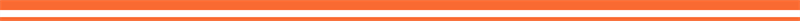 13
13
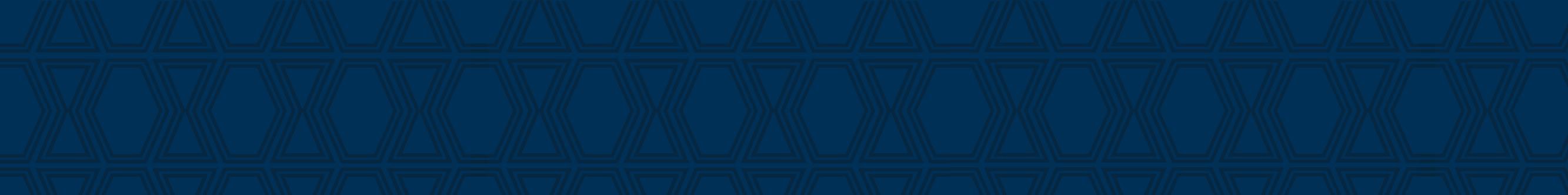 Consider this for Qualified Plan Assets
If you pay a qualified plan asset to a child, they may be in the highest tax bracket or may cause Medicare and SSI benefits to be lost.  So, consider having main trust distribute to a NIMCRUT. It can grow income tax free.  Must be paid out within 5 years but you should pay it out immediately.

Pay to an entity owned by a NIMCRUT. No fiduciary accounting income if the distribution from the IRA is paid to single member LLC of which the CRT is the sole member. Pay entire IRA to the LLC owned by the NIMCRUT. The NIMCRUT will have no fiduciary accounting income (“FAI”) so no income to distribute. Child beneficiary entitled to payment but that will accrue.

All of IRA comes out as ordinary income. If it grows in the LLC at end of 19th year only the original amount in the IRA will be ordinary income but the growth may be largely capital gains.
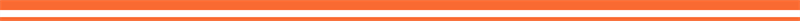 14
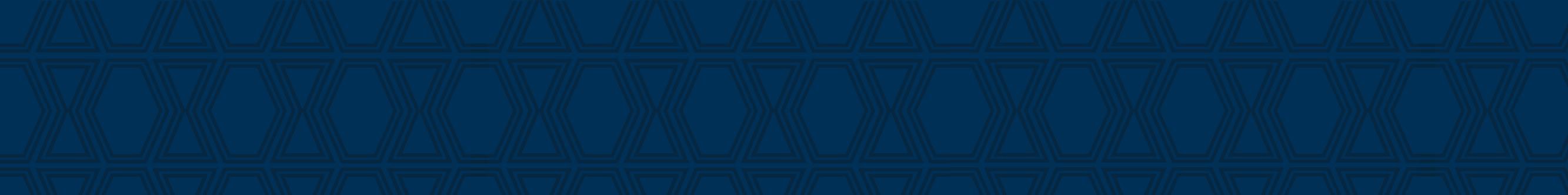 More on Distributing DNI to CRTs for Descendants
A distribution of DNI to a CRAT will not produce any deduction under Section 170, 2055, 2106  or 2522 and it would, therefore, seem to fail to be a CRT as described in Reg 1.664-  1(a)(1)(iii)(a) (“a trust with respect to which a deduction is allowable under section 170, 2055,  2106, or 2522”)
Although additional contributions cannot be made to a CRAT, they may be made to a CRUT. If the CRUT so authorizes. So distributing DNI to a pre-existing CRUT, which holds some property for which a charitable  deduction was allowed under 170, 2055, 2106 or 2522 should mean that the DNI is not taxed at  all. (Any UBTI taint in the distributing trust seems to be washed away when distributed.)
And if the distribution is made to a pre-existing NIMCRUT, it may be possible to avoid having  the DNI income taxed for a long time. See “Using a Charitable Remainder Trust as the .  Recipient of Qualified Plans and IRAs,” 47 Estate Planning 3 (May 2020). Note that making a distribution of DNI from the “main” trust to an entity (e.g., an LLC) of which a NIMCRUT is the sole member (or major partner), means the income will be attributed to the NIMCRUT but no FAI (which would otherwise have to be distributed) would be generated until the entity makes a distribution (which could be treated as FAI). So the DNI so distributed will not be currently taxed.
Hence, someone (other than the trustee or beneficiary, the grantor or someone related or subordinate—see Rev Proc. 97-23) should create the NIMCRUT for those descendants who  may not need current distributions and to which the trustee of the “main” trust may distribute  DNI. These need not have been in existence when the main trust was created.  In fact, it may be appropriate to create a new NIMCRUT for each distribution of DNI from the main trust.
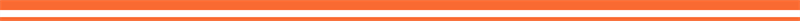 15
15
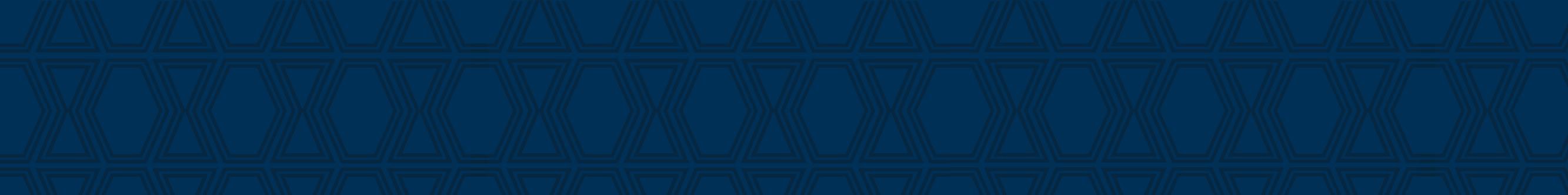 Distributing DNI to an S Corporation Which Has Descendants  or a QSSTs for Descendants as its Shareholders
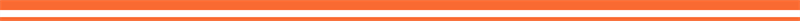 Subject to exceptions and special rules, DNI can be distributed to any discretionary beneficiary (that is, a beneficiary who is eligible  in the discretion of a non-beneficiary trustee to receive trust distributions), including an S corporation
The income of an S corporation is not taxed to the corporation, but to its shareholders
The class of permissible S corporation shareholders is limited but includes US individual taxpayers and qualified subchapter S trusts  (QSSTs) described in Section 1361(d)(3). A QSST is a trust that has a US individual taxpayer as its sole beneficiary and must currently  distribute all of its fiduciary accounting income to that beneficiary.
DNI distributed to an S corporation will be included (directly) in the gross income of its shareholders. Hence, if a descendant is the  shareholder, the DNI will be included in that descendant’s gross income, without necessitating any distribution to the descendant  other than for fiduciary accounting income which can be minimized—see discussion in “Using a Charitable Remainder Trust as the  Recipient of Qualified Plans and IRAs,” 47 Estate Planning 3 (May 2020). Although that might directly protect the income from  attachment by a creditor of the descendant shareholder, the stock owned by the descendant will not be protected.
Hence, instead of having the stock in the S corporation owned by a descendant, it might be preferable to have the stock owned by a  QSST for the descendant. The income of the S corporation (including any DNI distributed to it) will be taxed to the descendant as  the beneficiary of the QSST without making either the income (if not distributed or distributable from the S corporation) or the  stock subject to the claims of the descendant’s creditors, and should not cause the descendant to exceed thresholds for government  entitlements such as Medicaid. Obviously, the descendant should not be able to control distributions from the S corporation.
16
16
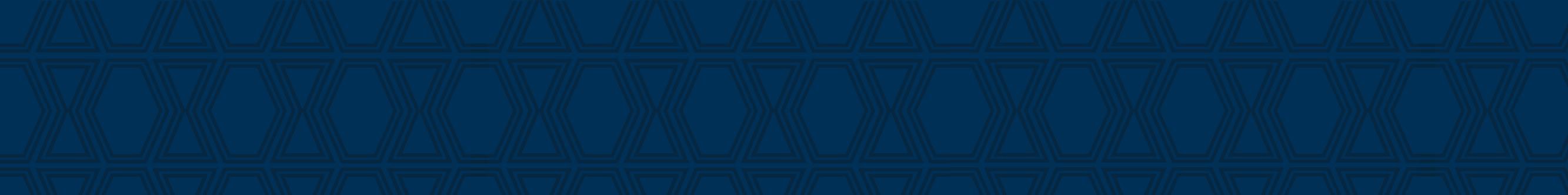 Non-grantor trust with beneficiary as taxpayer using QSST/S-Corp
Child
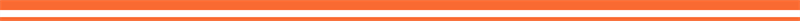 Capital exchanged for  stock on formation
Discretionary  Trust
QSST
(shareholder)
Distributions of Income  and Principal
S-Corporation
Dividends
required  income  distributions;
discretionary  principal  distributions
Discretionary Trust is created for the benefit of (a) Child and (b) any entity owned by Child or by a trust of which Child is the sole beneficiary (i.e., a QSST)
QSST is later created for the benefit of Child, and QSST creates S-Corporation
If a distribution is made from the Discretionary Trust to the S-Corporation, it carries out DNI,  which is taxed to the QSST and therefore taxed to Child, as the QSST’s owner for tax  purposes
No distributions are required from the S-corporation to QSST
Any FAI in the QSST (i.e., dividends from the S-corporation) must be distributed to Child
Accordingly, assets can be accumulated at the S-corporation level, and only pass to Child  when a dividend is declared, but income is taxed to Child (at individual rates, instead of trust  rates)
Child
17
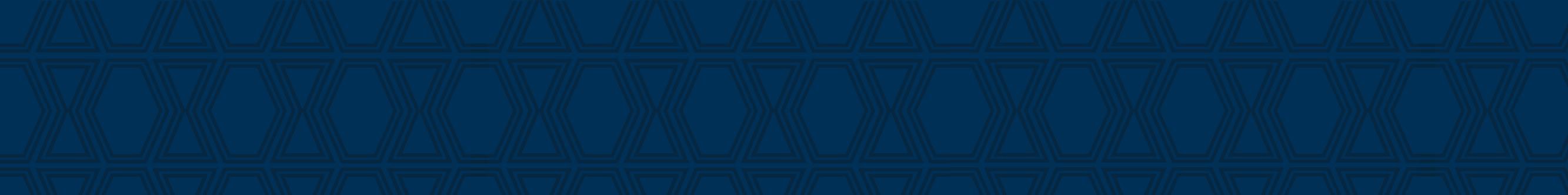 QSST/S-Corporation for Retirement Assets
Capital exchanged for stock on formation
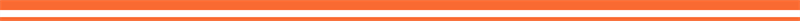 QSST (shareholder)
Retirement Assets
S-Corporation
Beneficiary Designation
Dividends
required income distributions
discretionary principal distributions
QSST and S-corporation are created before death
Beneficiary designation names S-corporation as beneficiary
Retirement assets are distributed to S-corporation 5 years after participant’s death
Income is taxed to Beneficiary, as the owner for tax purposes of the QSST
No distributions are required from the S-corporation to QSST
Any FAI in the QSST (i.e., dividends from the S-corporation) must be distributed to Beneficiary
Accordingly, assets can be accumulated at the S-corporation level, and only pass to Beneficiary when a dividend is declared, but income is taxed to Beneficiary (at individual rates, instead of trust rates)
Beneficiary
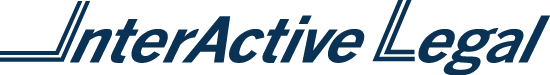 18
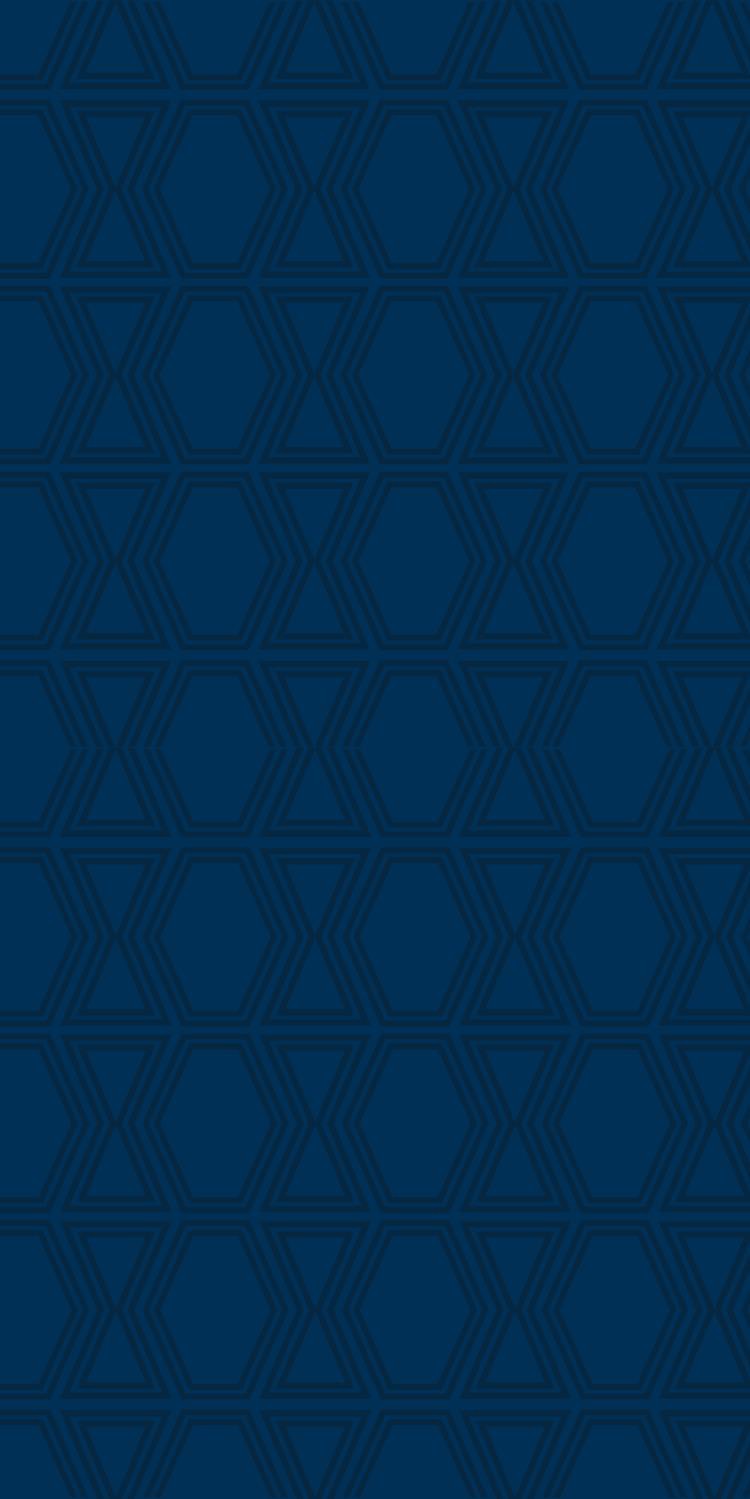 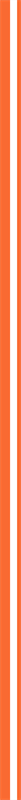 Summary & Conclusions
Under current law, grantor trusts are often an effective tool for estate  planning.
However, a trust cannot be governed by the grantor trust rules once its  “deemed owner” dies
Non-grantor trusts may be beneficial for certain purposes, such as  avoiding state income tax or providing certain additional tax benefits  (such as an additional SALT deduction or Section 199A deduction)
Unfortunately, non-grantor trusts face extremely high federal income  taxes compared to individuals, but distributions of trust income can, in a  flexibly drafted trust, be distributed to charity and/or non-charitable  beneficiaries that may include descendants, their spouses, CLTs, CRTs for  them and S corporations of which descendants or QSSTs for them are  the shareholders
And remember the flexibility of the Section 663(b) sixty-five-day rule  that applies to distributions of DNI (and for Section 642(c) the trust has  the entire next year to make the distribution)
But in all events, the family’s tax advisors (e.g., CPAs) need to be fully looped in on trust administration and projections.
18